Hello and welcome to
Virtual Future Heroes Medicine session we will begin shortly. 
Please mute your mics and switch off your cameras. 
If you need technical assistance please use the chat box and we will be happy to help.
House Keeping Rules
Please mute your microphone and turn off your cameras. This will help us manage background noise during the presentations. 
Please do not take any recordings or screen shots of the screen during the session
If you need any technical help during the event please message us using the chat box.
If you would like to ask a question please use the chat box. We will try to answer as many questions as possible at the end of the session and any we do not get to we will follow-up afterwards. 
The session will be not be recorded live but we will be uploading the presentations to the Extra Heroes webpage after this session. 
Please bear with us if there are technical issues we will resolve them as quickly as possible. You may find that some of the videos we play may buffer, we will share the links after the event for anyone who had any issues watching them. 
Social media – please tag us in @hwe_academy and #Future Heroes 
Most importantly – please join in with the quizzes and activities
Your feedback is important to use please feel free to email us – academy.hwe@nhs.net
Future Doctors
Dr Lucy Kempster, Dr Tumbi Otudeko & Dr Emiko Sykes
What will we cover?
Why medicine?
A day in the life of a doctor
Applying for medical school
Structure of a career in Medicine
Public Health Medicine – what is it and why is it important?
Why Medicine?
A Day in the Life of a Doctor
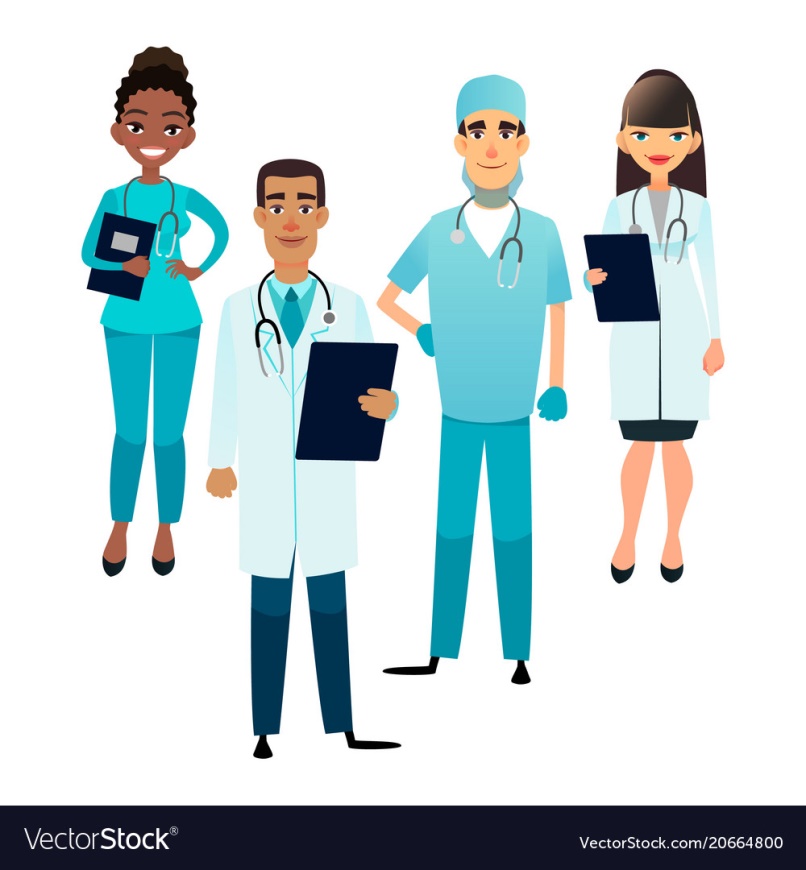 https://prezi.com/view/m5S8Cv4uUfwhJXoFENma/
Applying for Medical School
Subjects & Grades
UCAS Application (September-October)
4 medical school choices
Personal statement
References
Tests (UCAT, BMAT) 
Interview
[Speaker Notes: GCSE – maths, science, english
A-level – Chemistry +/-Biology +/- Maths/physics 
Foundation course for those who have mainly non-science Alevels

Earlier deadline vs other courses]
What can I do now?
Research different medical schools
https://www.medschools.ac.uk/media/2701/msc-entry-requirements-for-uk-medical-schools-2021.pdf 
Clinical Experience
Keep up to date
Think about your personal skills…
[Speaker Notes: Where, cost of living, different styles of learning, options for intercalation, rankings, how competitive, what grades required, facilities – medical and extracurricular

Paid, volunteering, work experience - shadowing]
What skills do I have?
Band
Communication
Leadership/management
Team work
Time management /organisation
Empathy
Problem-solving
Prefect
Sports team
Part-time job
Captain
Orchestra
Volunteering
Debating team
Organised an event
Mentor
Play an instrument
Awards/achievements
…
[Speaker Notes: How are you suited to being a doctor?]
Specialty Training 
(3-8 years)
Options for further training
What happens after medical school?
https://www.healthcareers.nhs.uk/explore-roles/doctors
What is Public Health?
“The art and science of preventing disease, prolonging life and promoting health through the organised efforts of society”

Public health focuses on the entire spectrum of health and wellbeing, not just treating  diseases.
What is health?
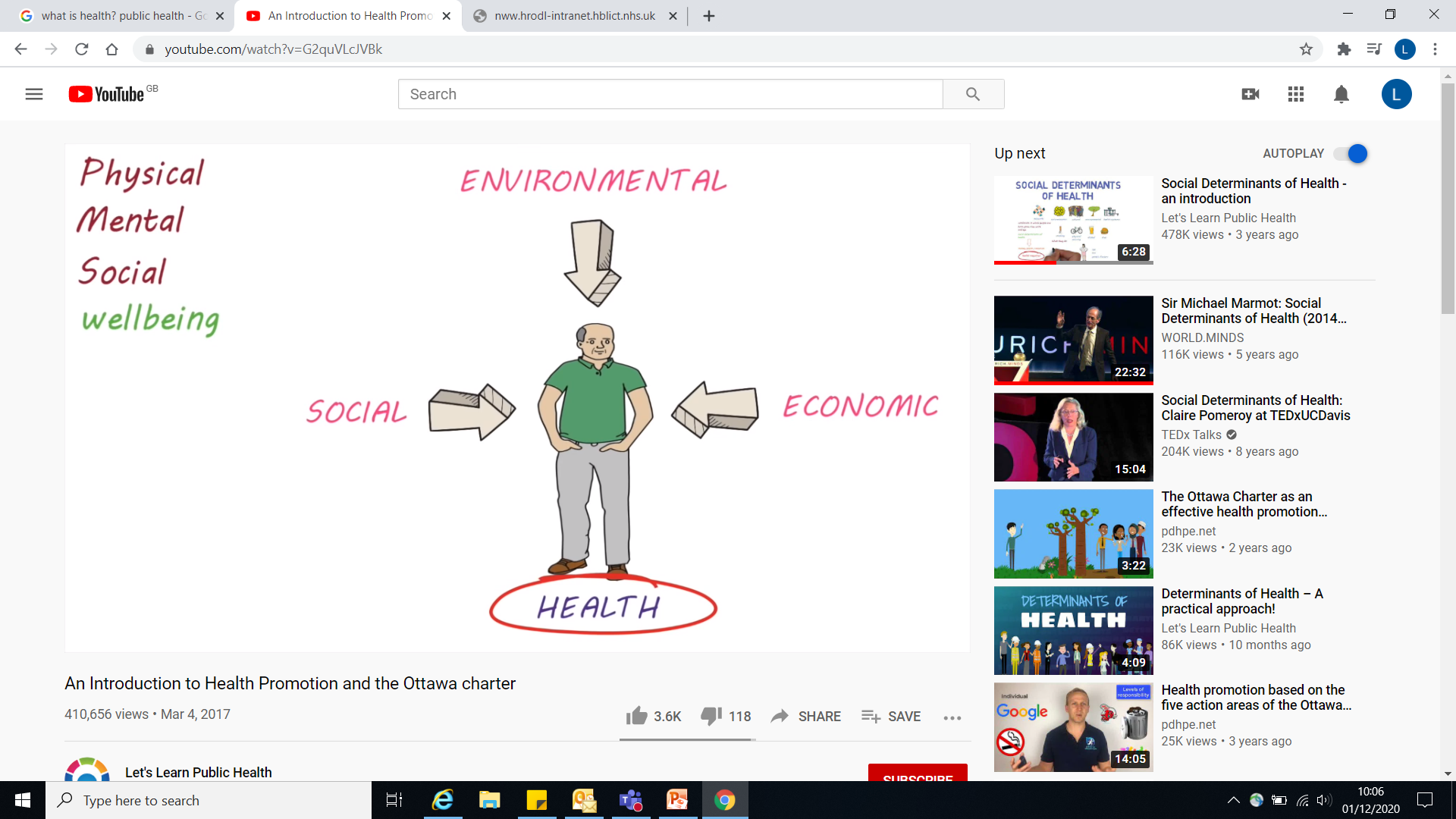 Complete physical, mental and social wellbeing…
…rather than just the absence of disease
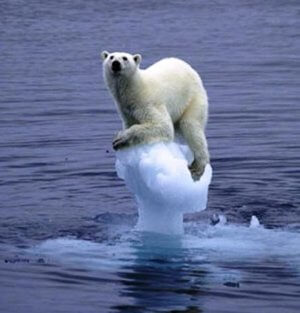 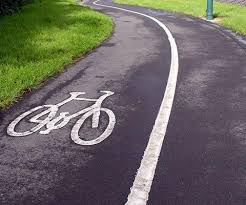 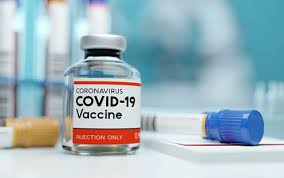 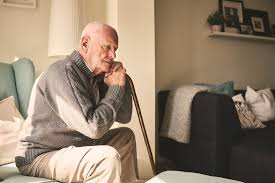 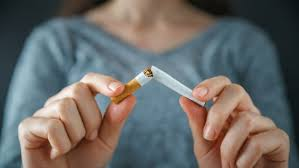 Health Protection
-Control infectious diseases
-Reduce environmental hazards (such as chemicals, poisons, and radiation)
-Help with public health emergencies e.g. Covid-19 pandemic
Health Improvement
-Societal interventions to improve health
e.g. housing, education, family & community life
-Aims to promote healthy lifestyles
Public Health Medicine
Healthcare Public Health
Improve healthcare services
Ensure treatments are based on up to date research
Skills for Public Health
Questions
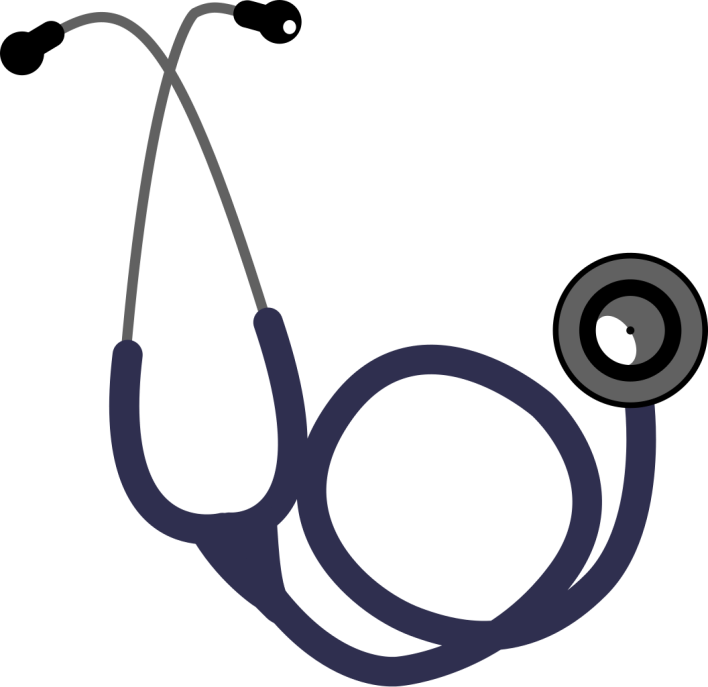 ?
References
World Health Organisation, Public Health Services, https://www.euro.who.int/en/health-topics/Health-systems/public-health-services 
C Guest, W Ricciardi, I Kawachi, I Lang. Oxford Handbook of Public Health Practice, third edition, pg. 573-577
Thank you

www.academy.healthierfuture.org.uk